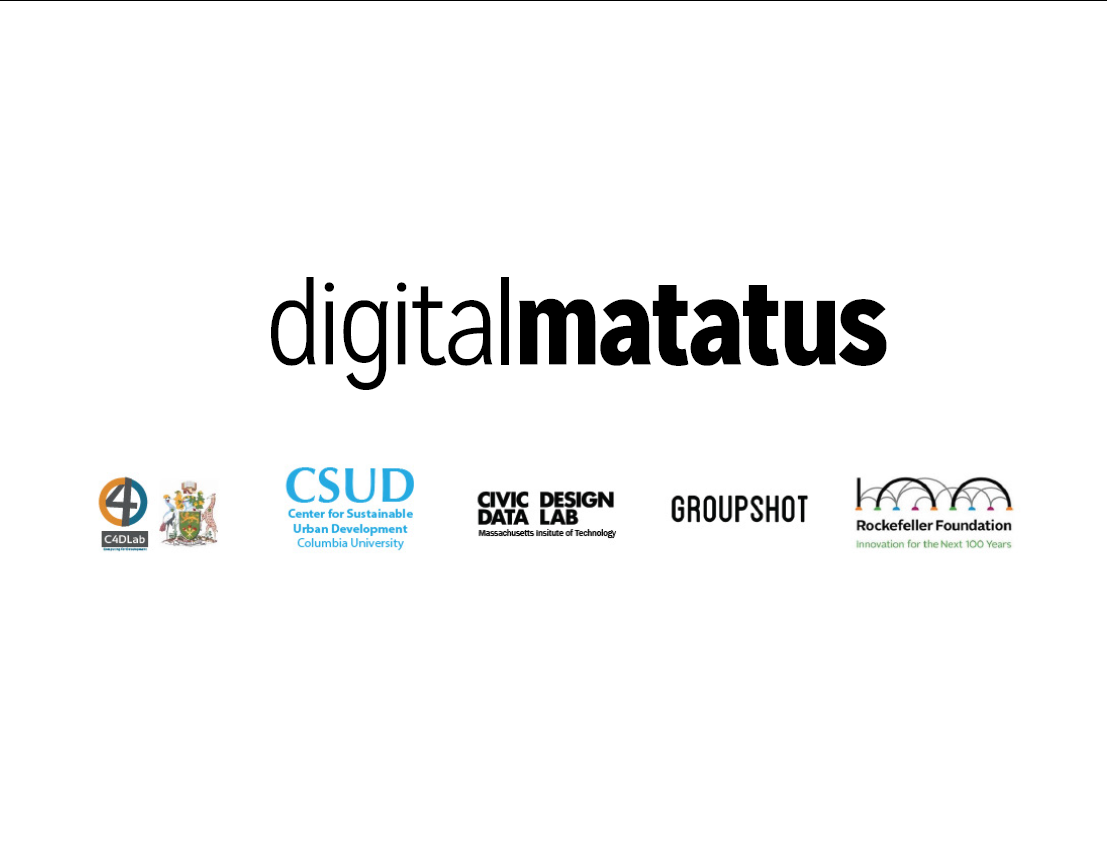 www. DigitalMatatus.com
How to transform urban transport to avoid high carbon, low livability lock in?
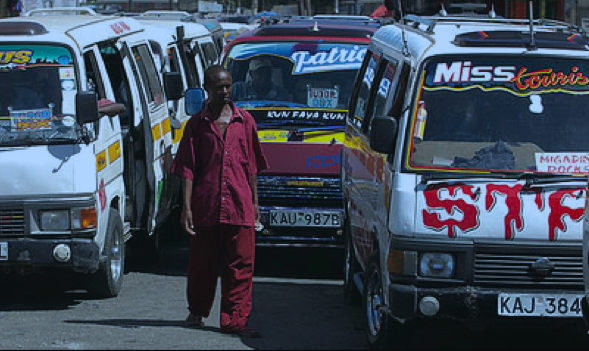 We are moving towards mobility as a service with data as the critical underlying infrastructure
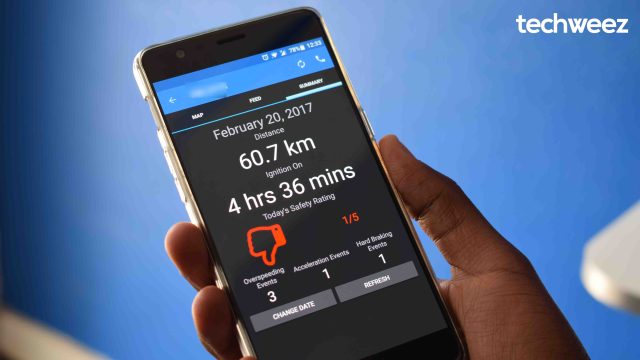 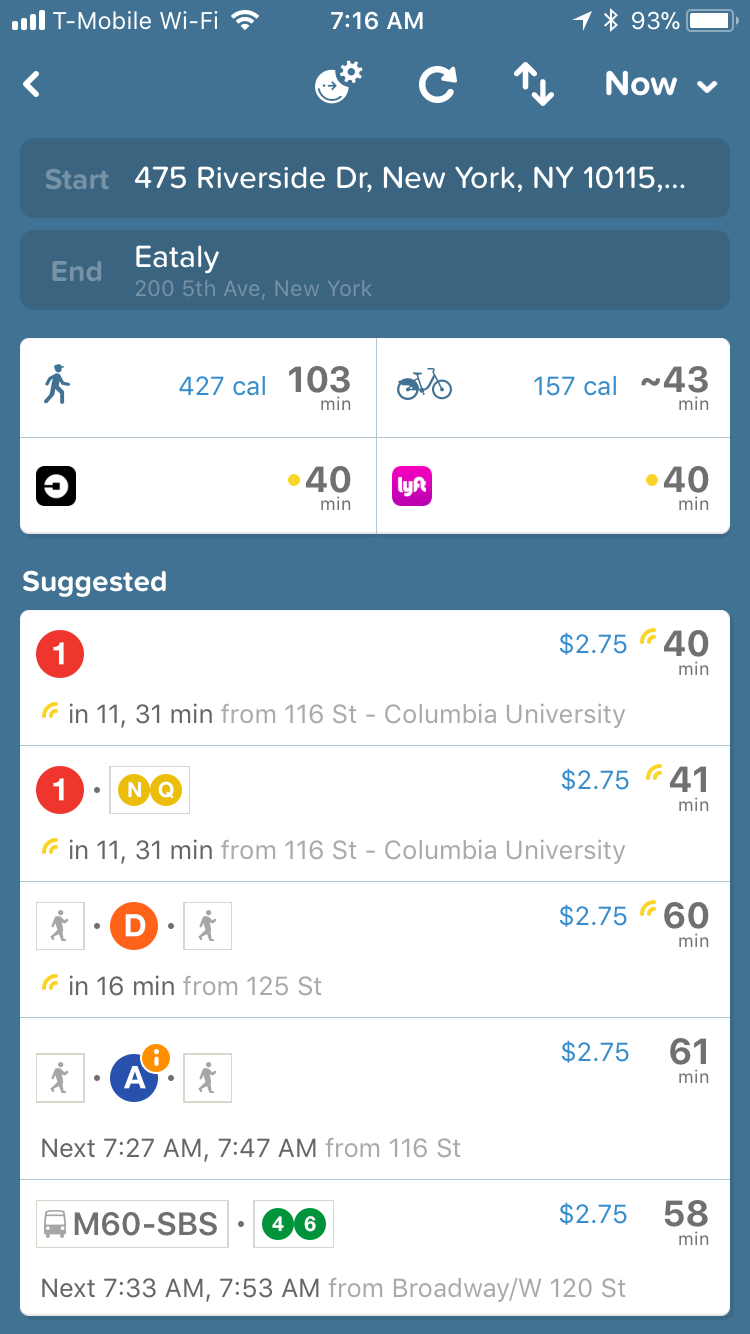 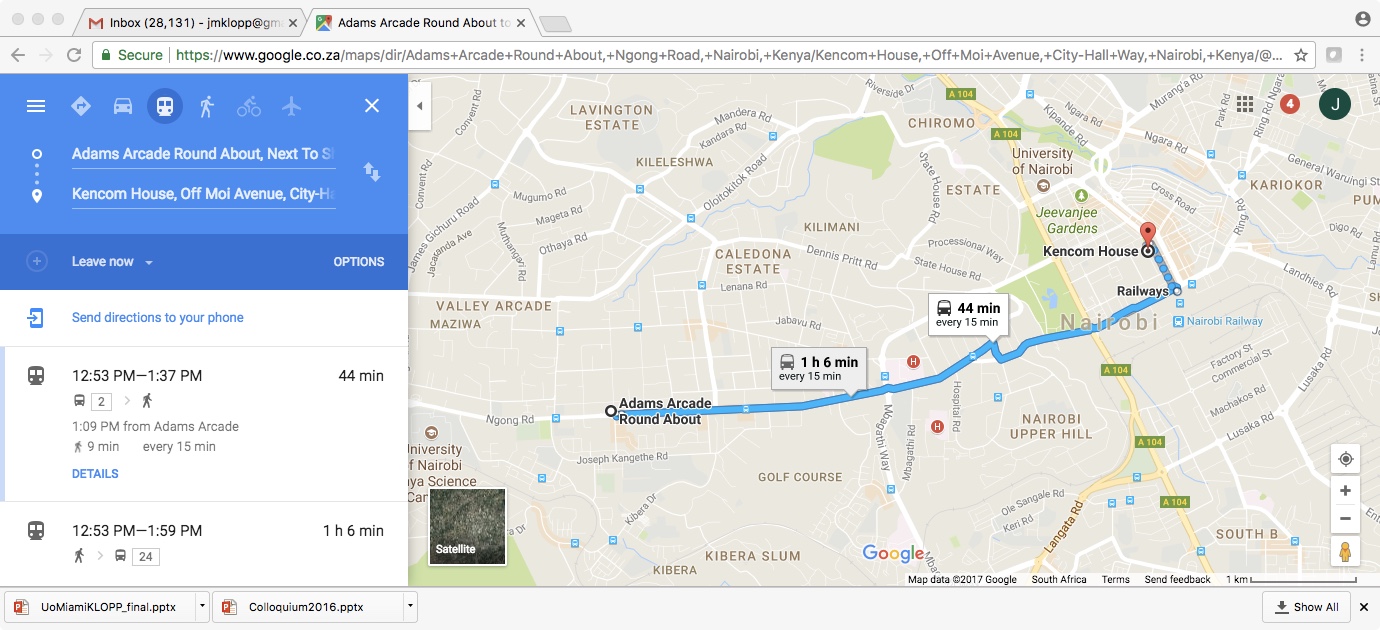 Leverage Growing Cellphone Use to Collect Missing Transit Data
DIY, COLLABORATIVE DATA COLLECTION
CHANGE
DEVELOP OPEN DATA=
+
USER/PLANNING
APPS AND INFO
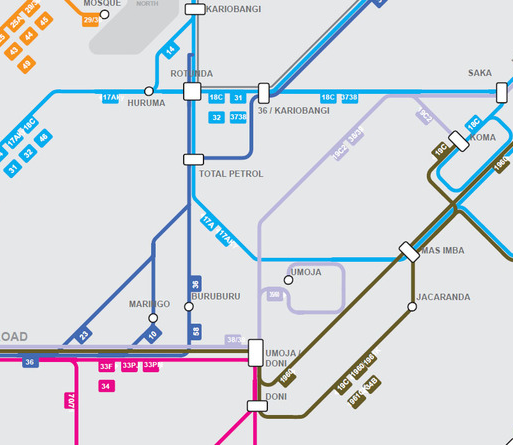 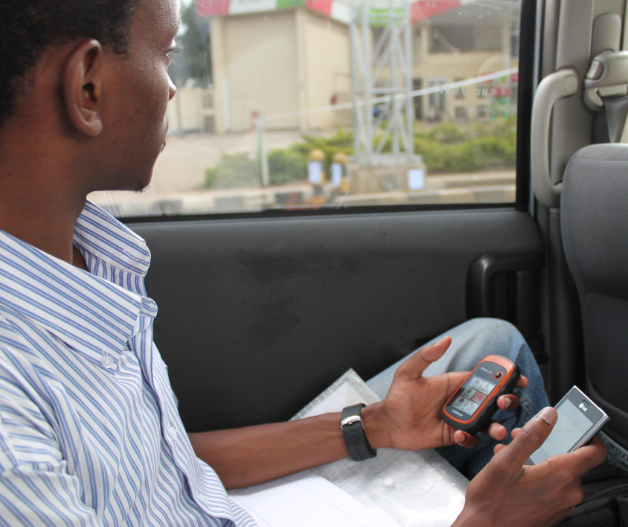 TRANSPORT 
MODELS 

PUBLIC TRANSIT VISIBLE
INNOVATION, EMPOWERED USERS, PLANNERS
RESEARCH/ POLICY
IN (GTFS) STANDARD FORMAT
+
=
ONLINE AND PAPER INFORMATION FOR ADVOCACY
New Ways to See the System
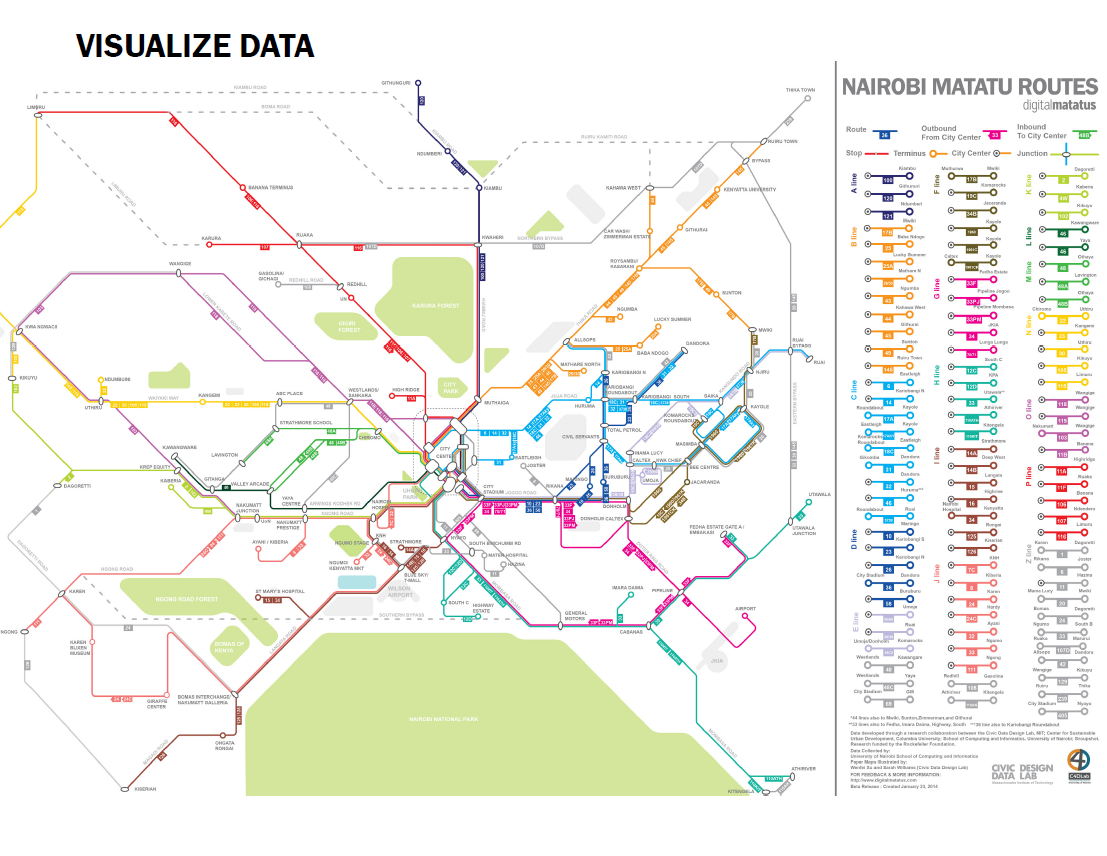 Accessibility (Avner and Lall 2016, World Bank 2016, Campbell et; al 2018)
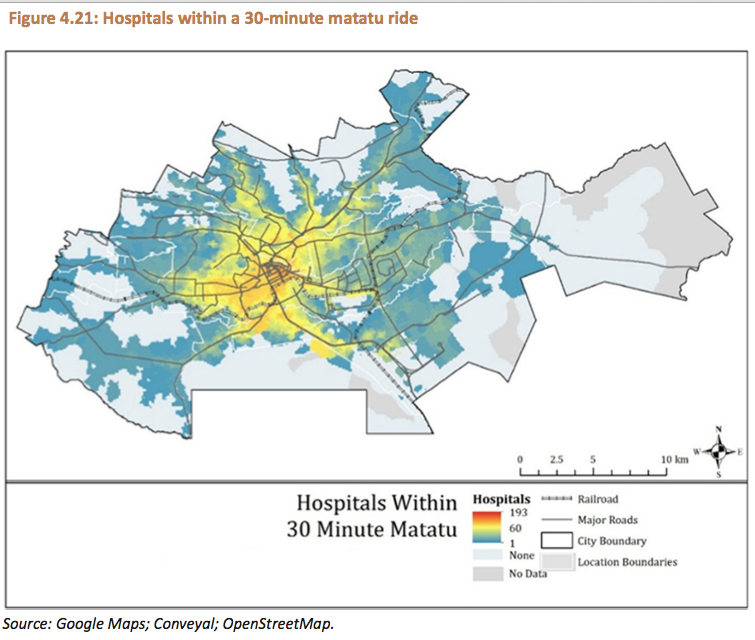 Nairobi’s Matatus on Google Maps: 
New Passenger Services
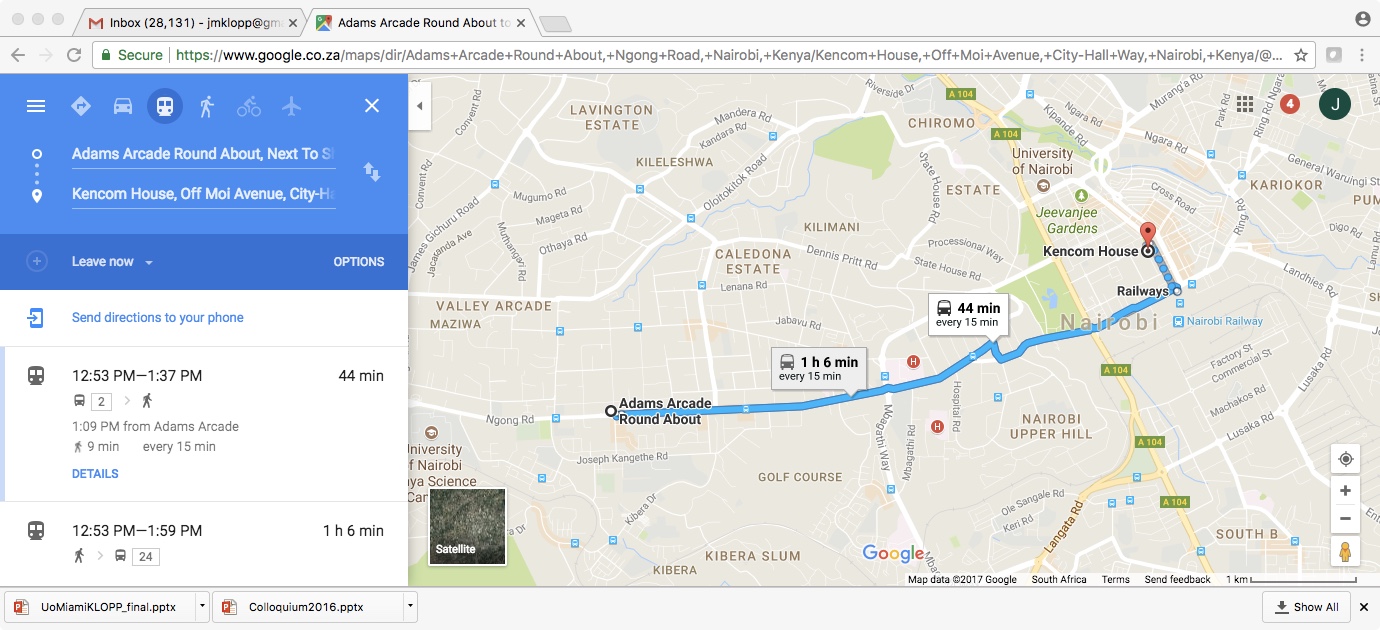 Accessibility is also about information.
Increases public transport use?  Move towards MAS?
(Klopp et al. 2015, Shaheen et al. 2017)
UPDATING/Maintenance?
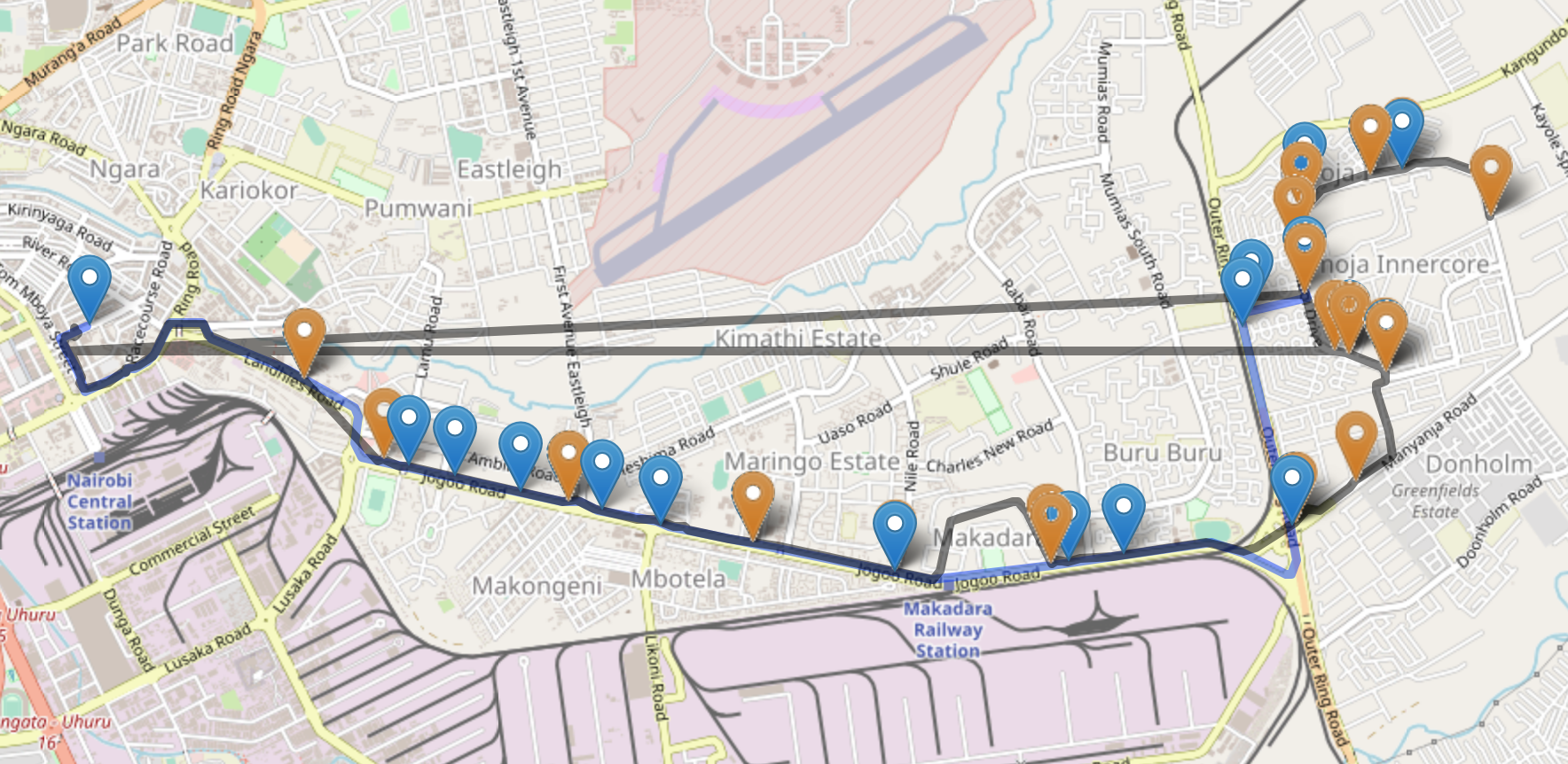 [Speaker Notes: Institutional comment : It has a bottom-up effort. There is no institution and there is a lot of inequality coming out because there is no transport authority.]
University Anchor
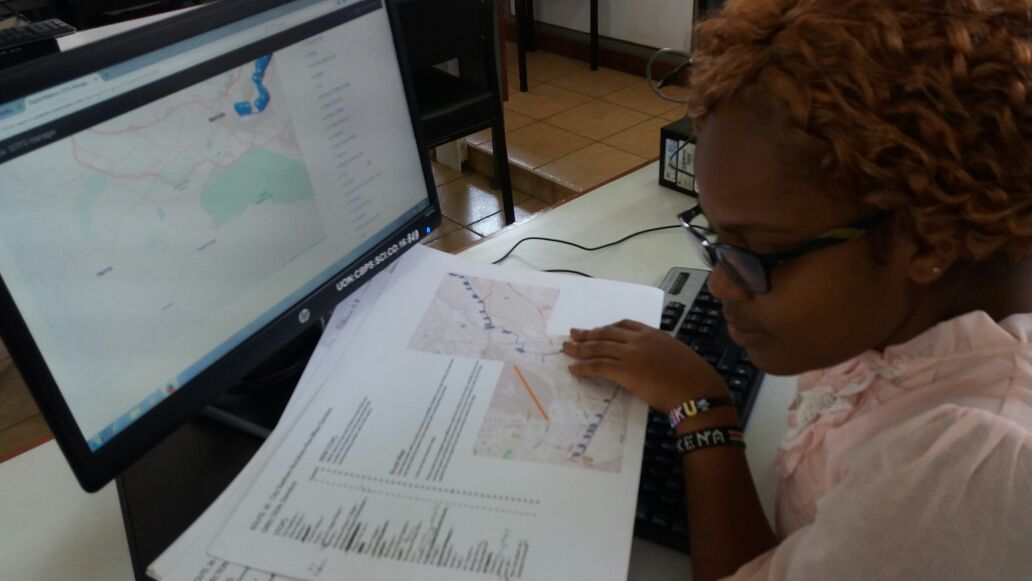 2. GTFS Editor during Digital Matatus 2.0
Collaborative Process, Editing Tools
[Speaker Notes: Limitations of the process- we did not ride routes, only asked drivers at main nodes in the first update. We needed a more rigorous way of verifying the data and keeping it updated. 
I think you can note while showing slide 26 that the first update only involved going to main nodes and asking drivers for verification and making changes using a version of an editing tool we developed. This was not rigorous enough in terms of ground truthing and we developed a new way to more systematically and rigorously update the data! 3.0 (note we we listed as 2.0 in the program).]
Data Improvements: Service Data
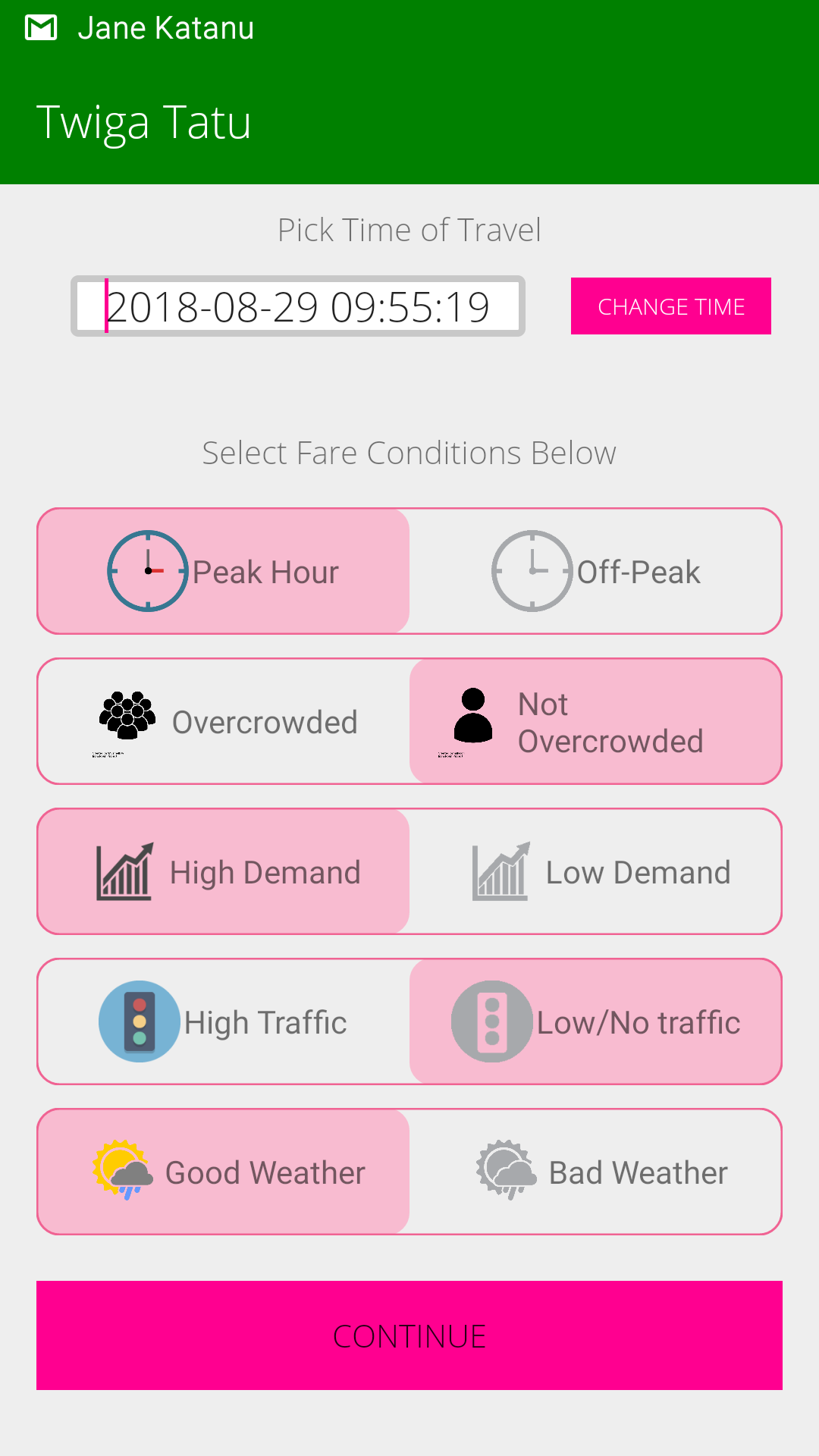 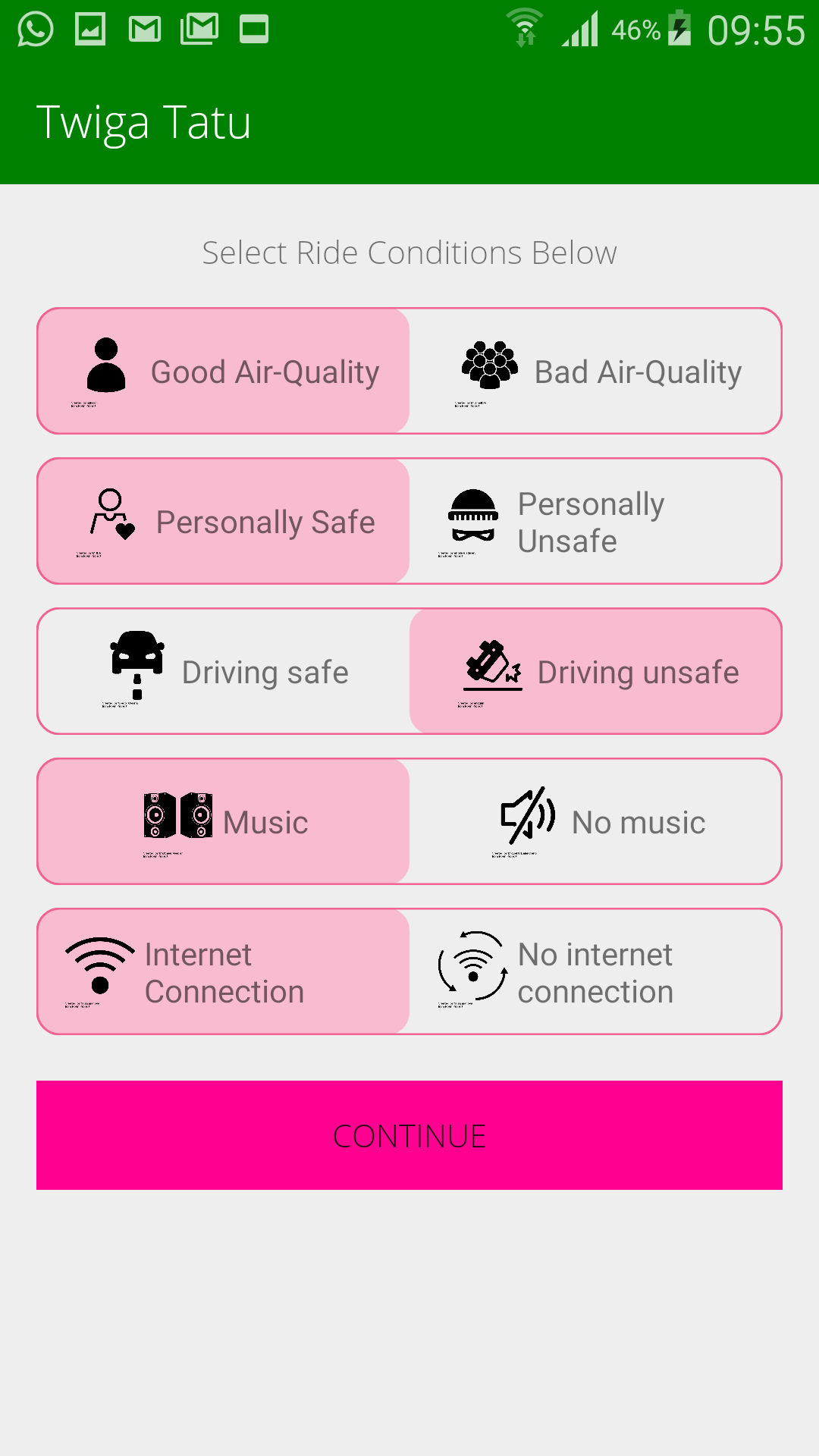 Africa can leapfrog but needs to build data & innovation eco-systems and use them to improve public transport
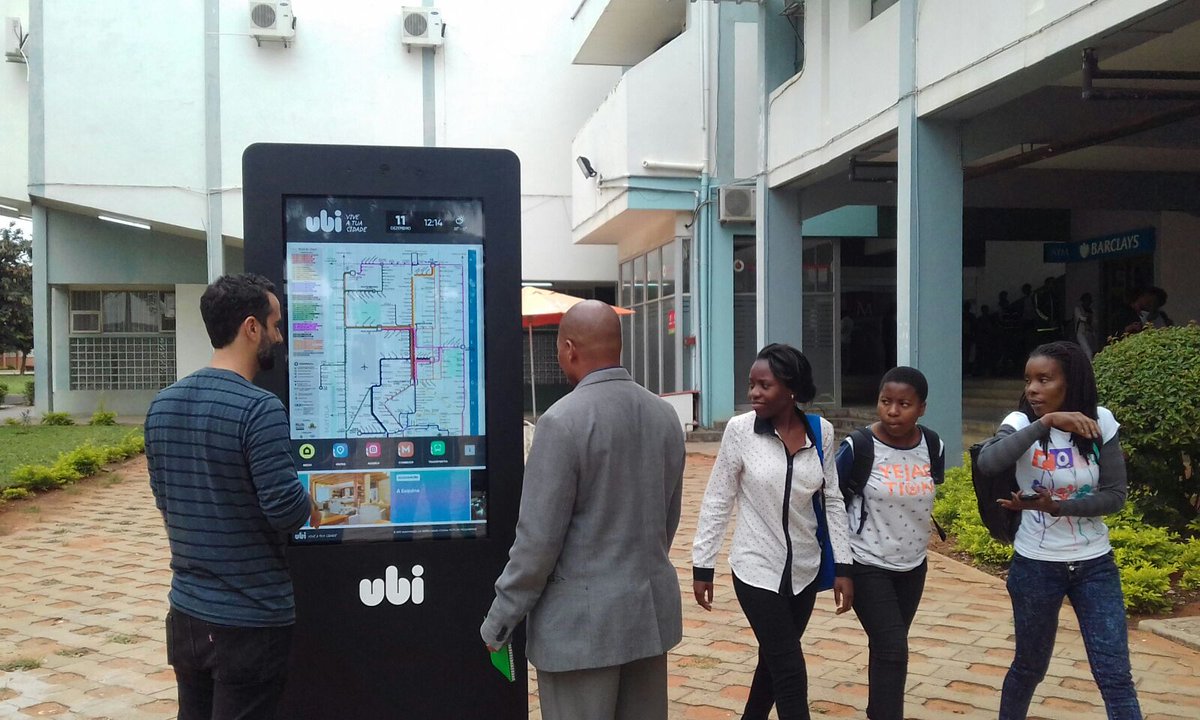 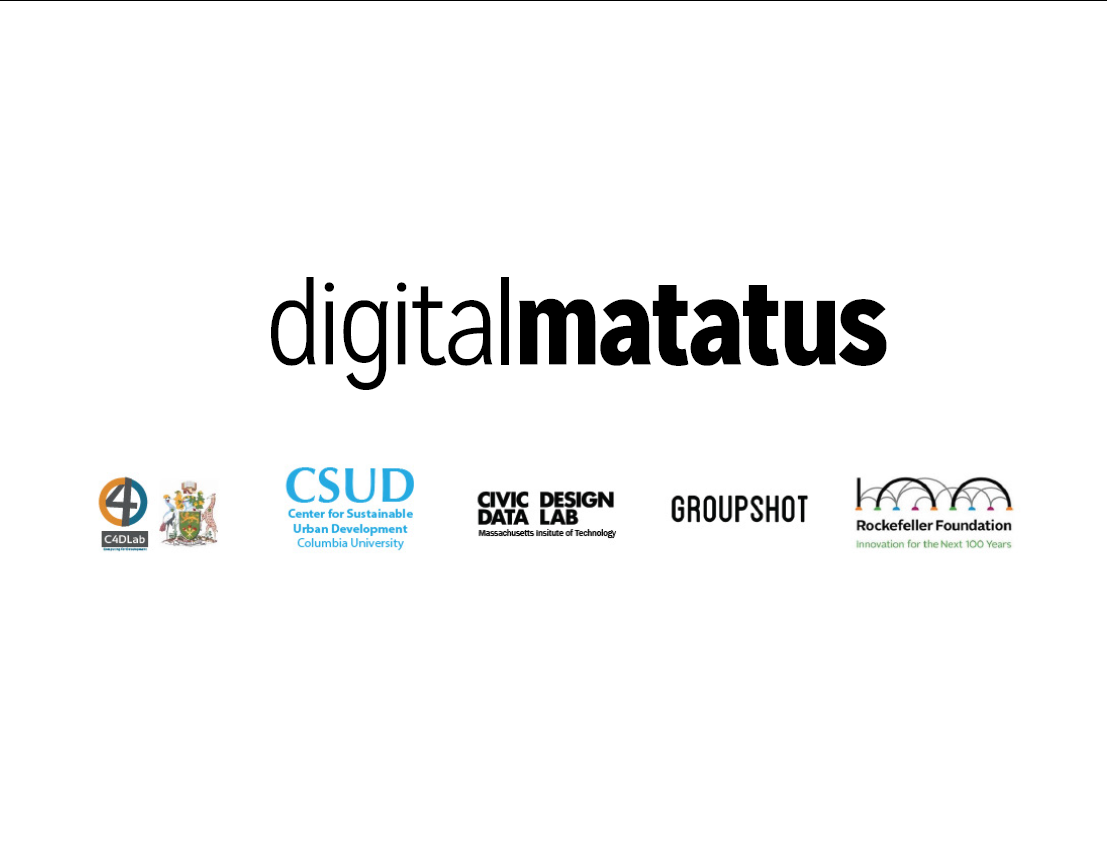 www. DigitalMatatus.com

Proud partner in DigitalCairo
Proud partner in DigitalTransport4Africa